Соціальний супровід учнів, які опинилися у складних
 життєвих 
обставинах
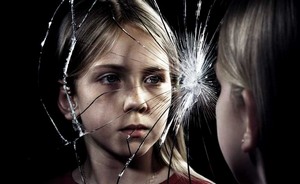 Ткаченко В.О., соціальний педагог ДПТНЗ «Харківське вище професійне 
училище будівництва»
СКЛАДНІ ЖИТТЄВІ ОБСТАВИНИ
це інвалідність, часткова втрата рухової активності у зв'язку із старістю або станом здоров'я, самотність, сирітство, безпритульність, відсутність житла або роботи, насильство, зневажливе ставлення та негативні стосунки у сім'ї, малозабезпеченість, психологічний чи психічний розлад, стихійне лихо, катастрофа тощо.
Девіантна поведінка - це загальна назва для різних порушень правил поведінки які відхиляються від норми.
Факторами впливу девіантної поведінки є: 
	
	Біологічні:                                       Соціально-культурні:
•наслідки спадковості;                                         •зниження морально-етичного рівня;
•вроджені психопатії;                                          •поширення кримінальної субкультури;
	Психологічні:                        •руйнування духовних цінностей;
•інфантилізм;                                                •пропаганда в засобах масової                       •підвищений рівень тривожності;                інформації насильницьких та
•потяг до самоствердження;                          безвідповідальних стереотипів 	Соціально-економічні:           поведінки
•майнове розшарування суспільства;
•доступність алкоголю та тютюну.
	Соціально-педагогічні:
•зростання кількості сімей з конфліктними
 та асоціальними стилями виховання.
Види девіантної поведінки : 

пияцтво 15%
наркоманія 3%
правопорушення 25%
злочинність 2%
суїцид 1%
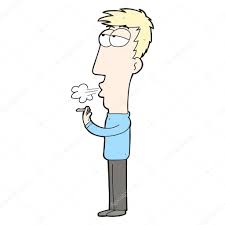 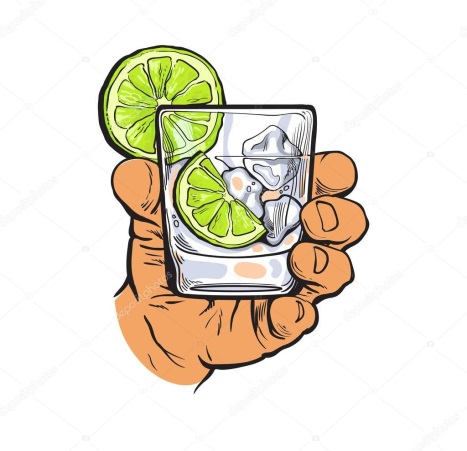 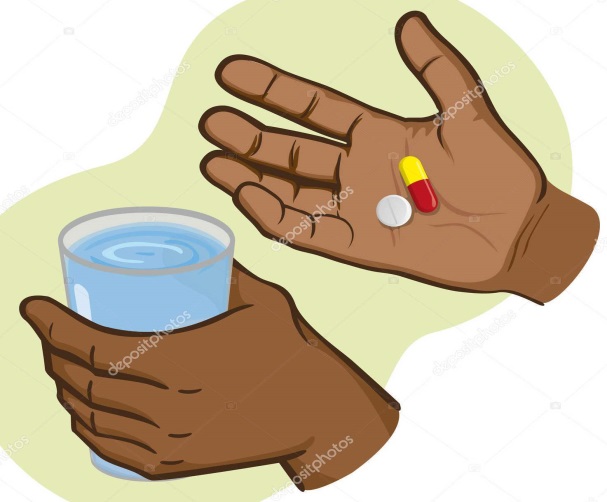 Булінг 20 %– це (залякування, цькування, задирство) — прояв агресії з подальшим залякуванням особистості і появою можливості її повного підпорядкування собі і своїм інтересам.
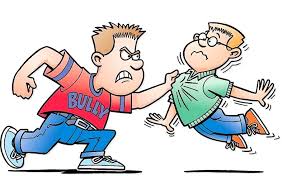 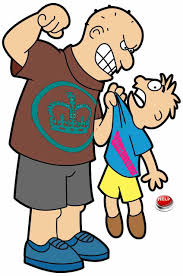 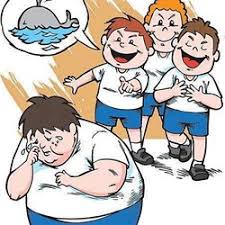 Методи профілактики запобігання девіантної поведінки:

виховні бесіди
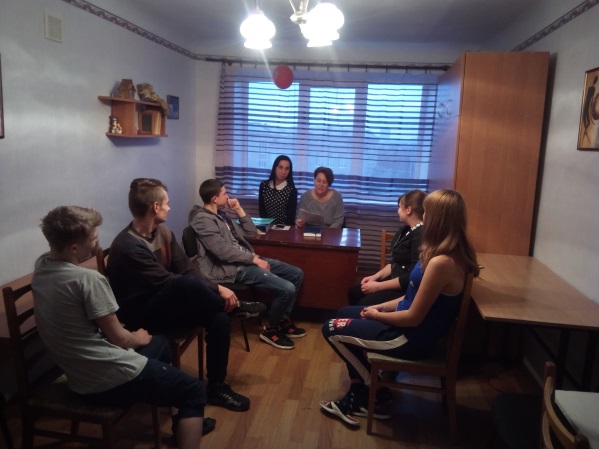 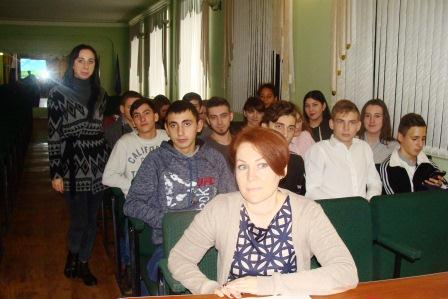 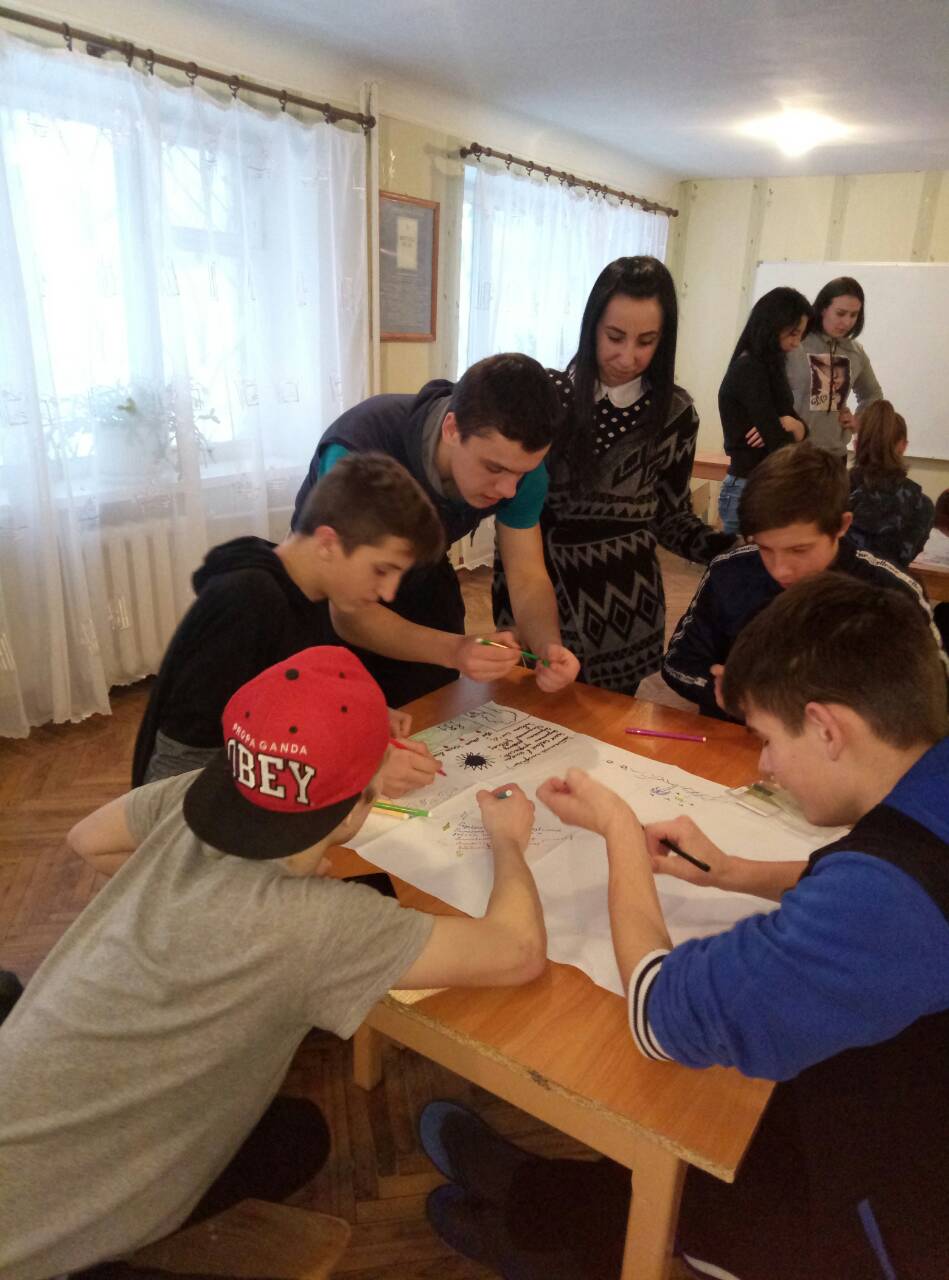 лекції
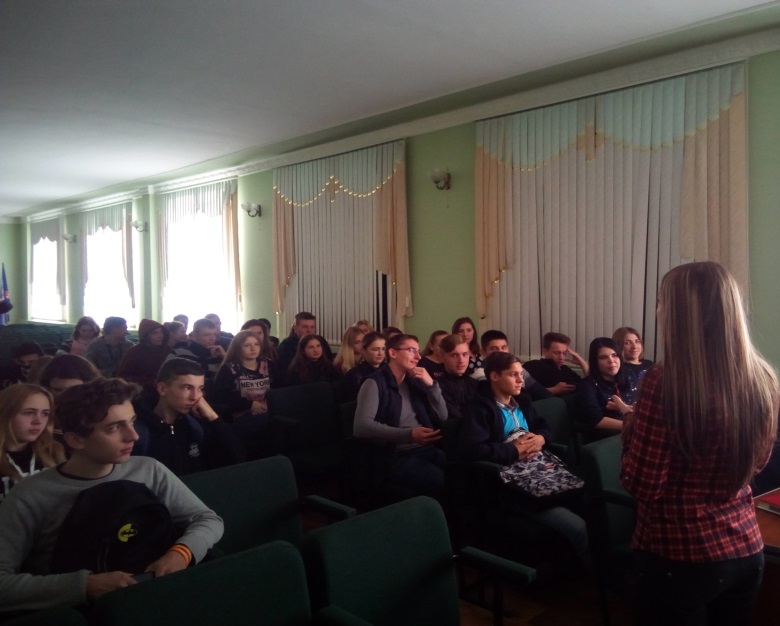 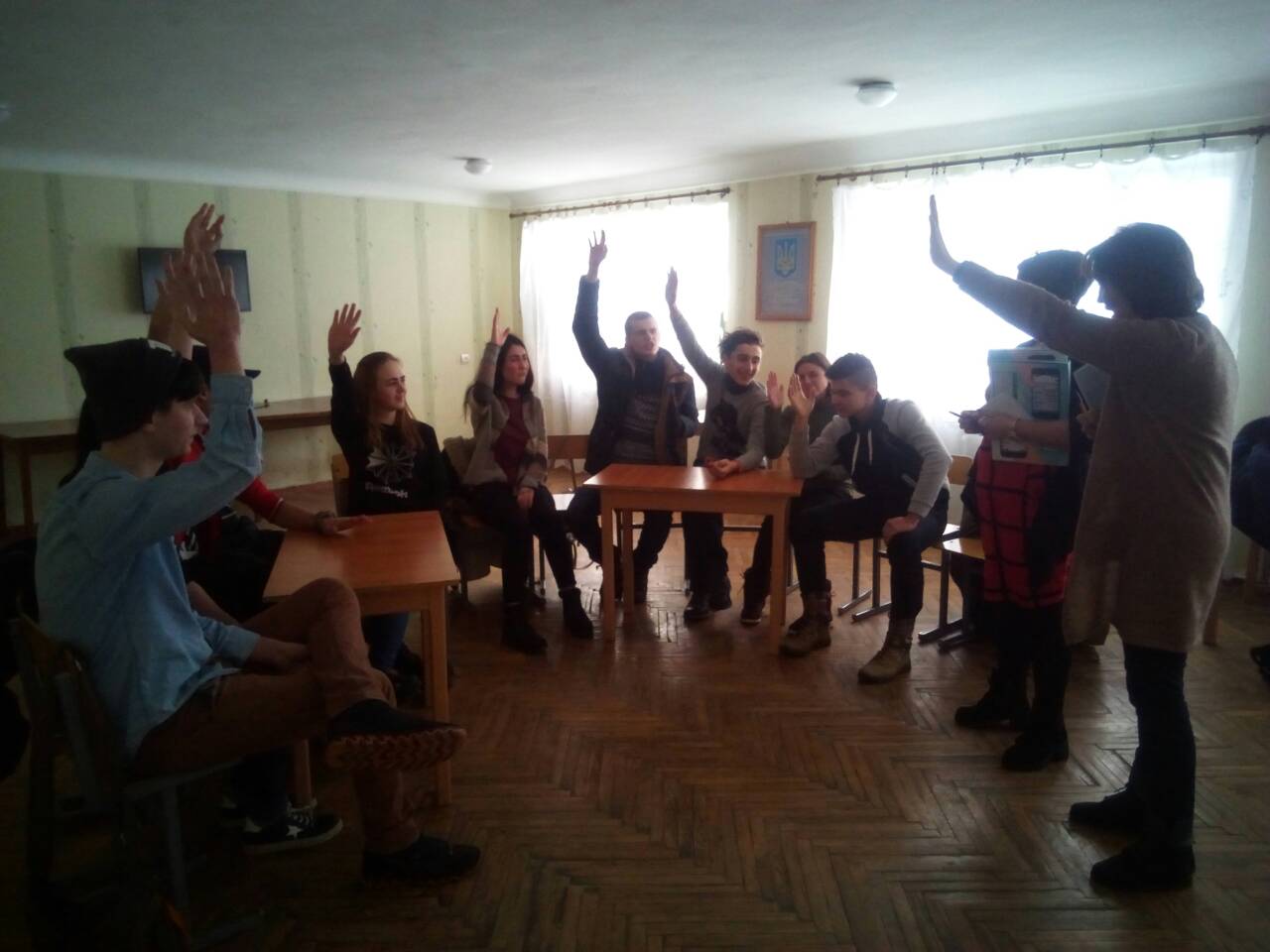 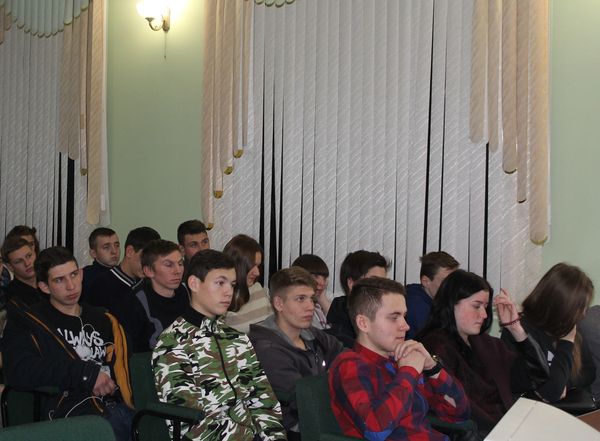 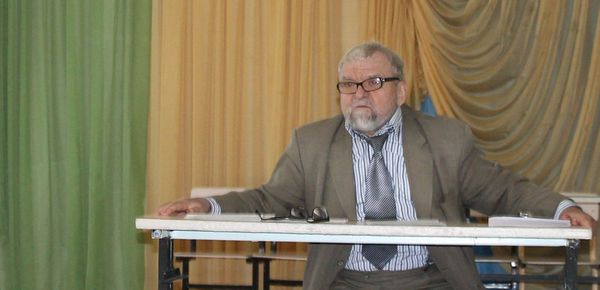 Співпраця з ЦДП «Компас»
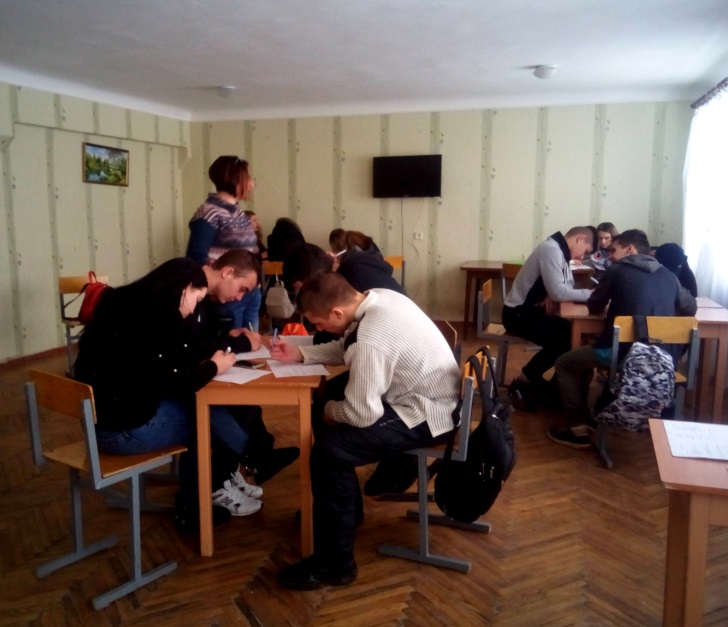 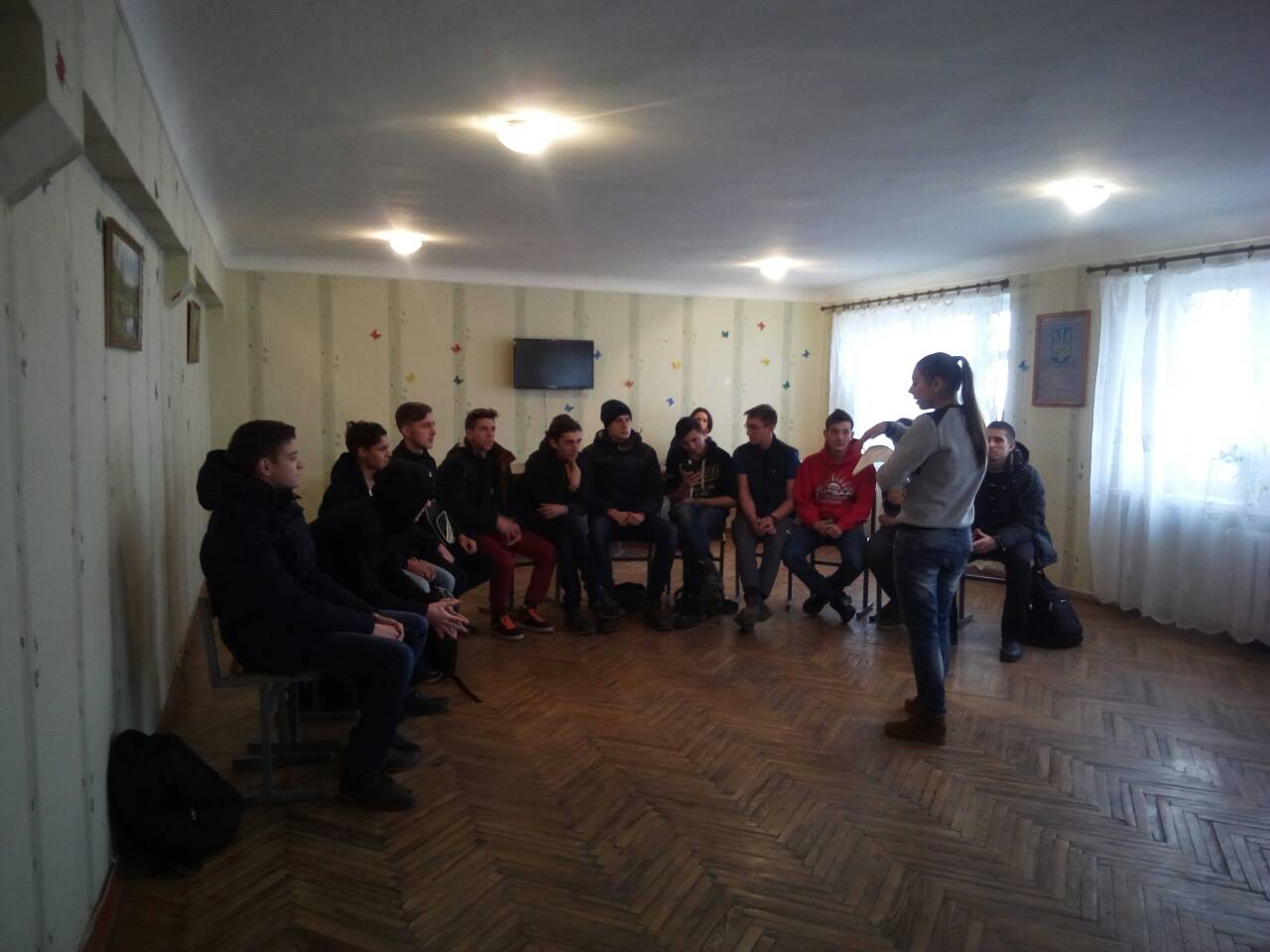 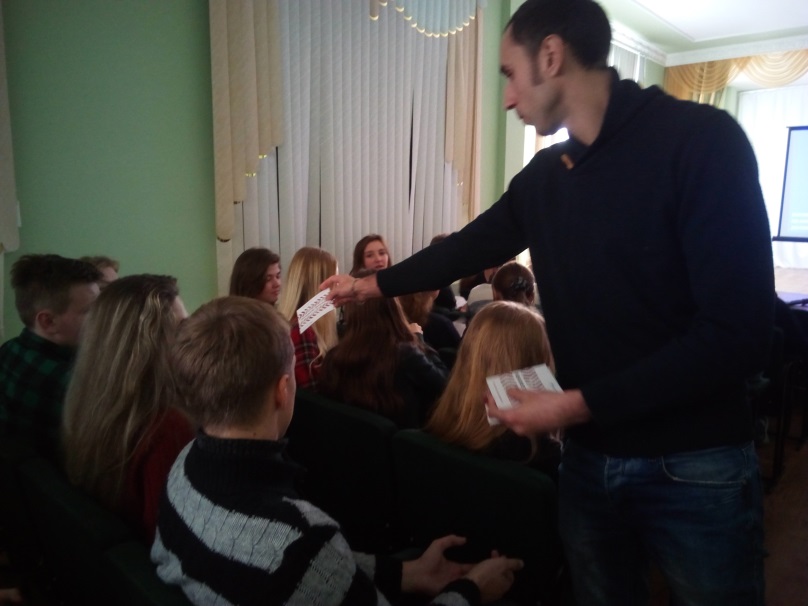 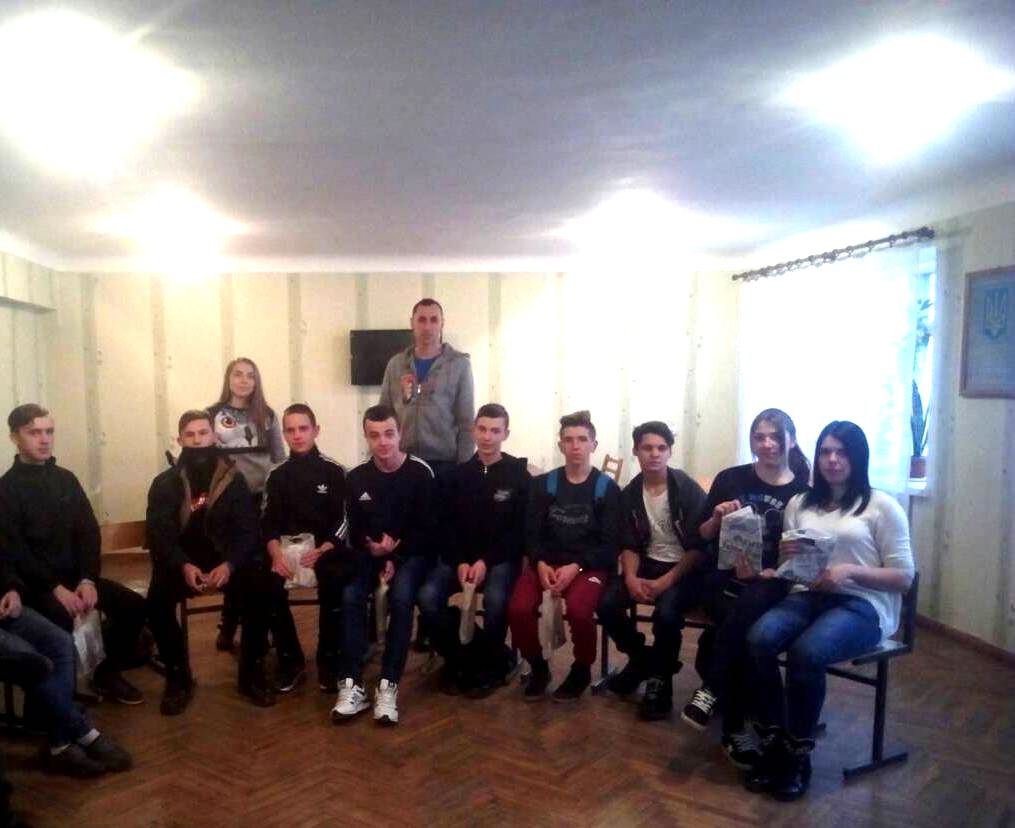 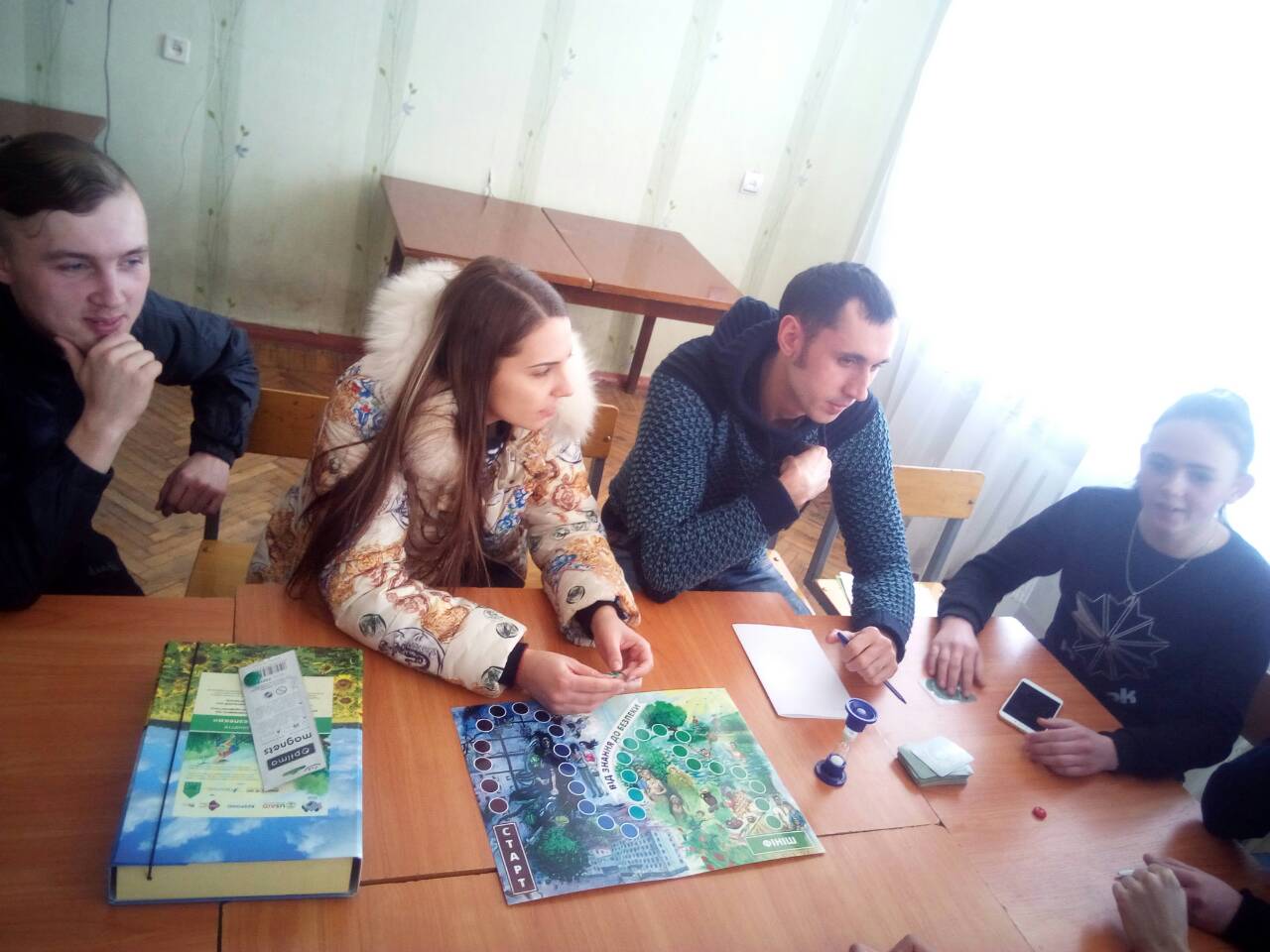 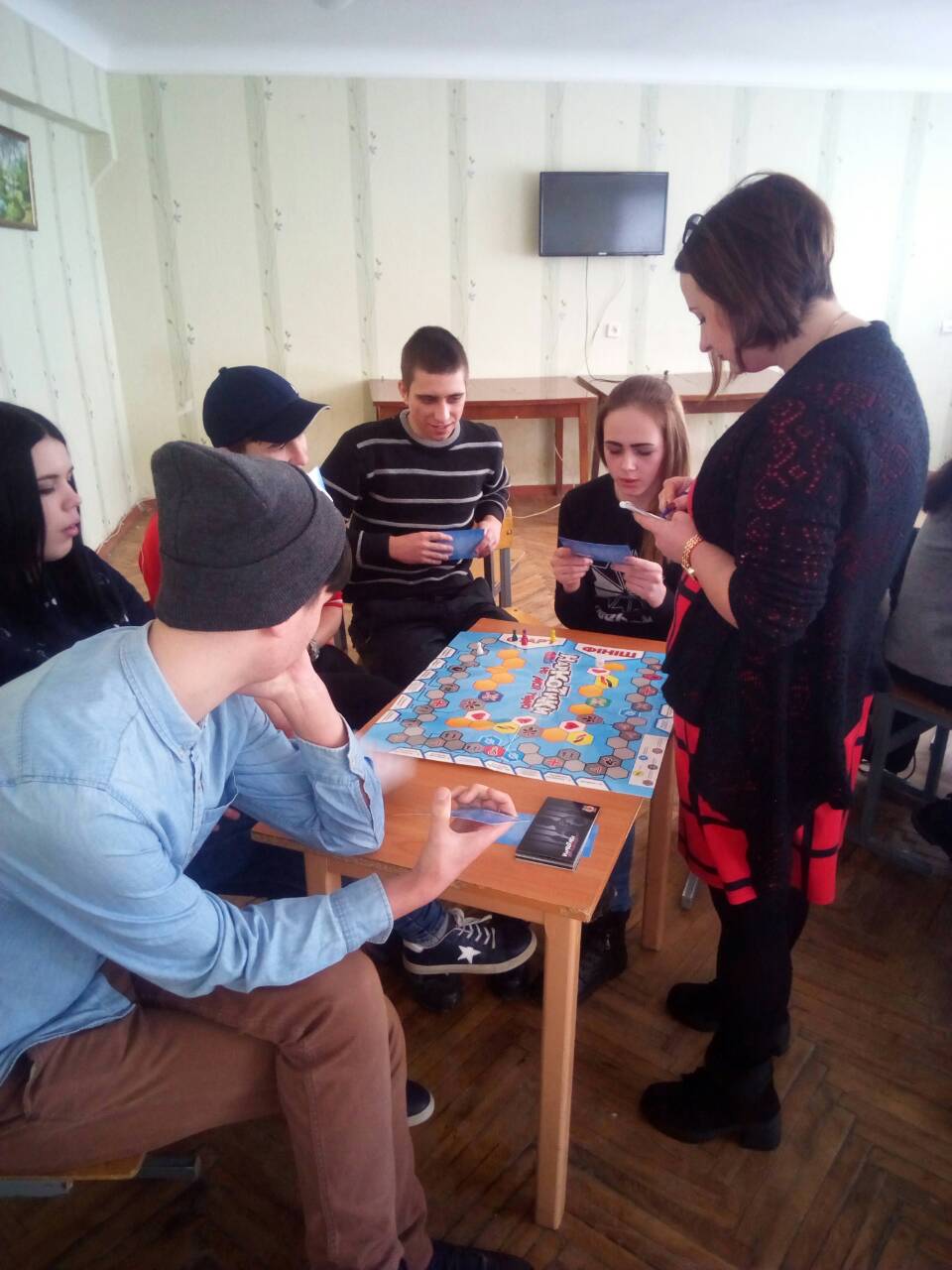 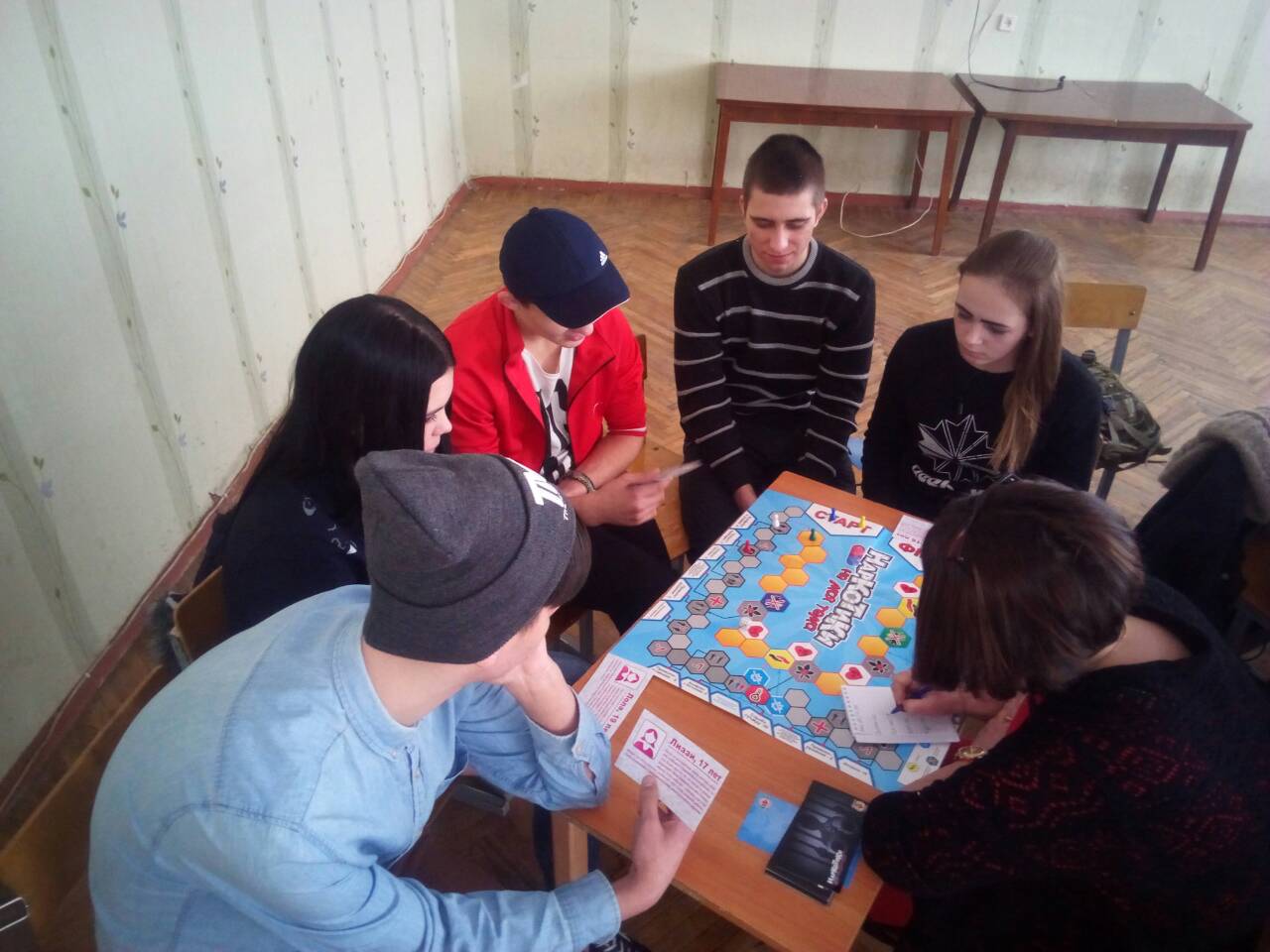 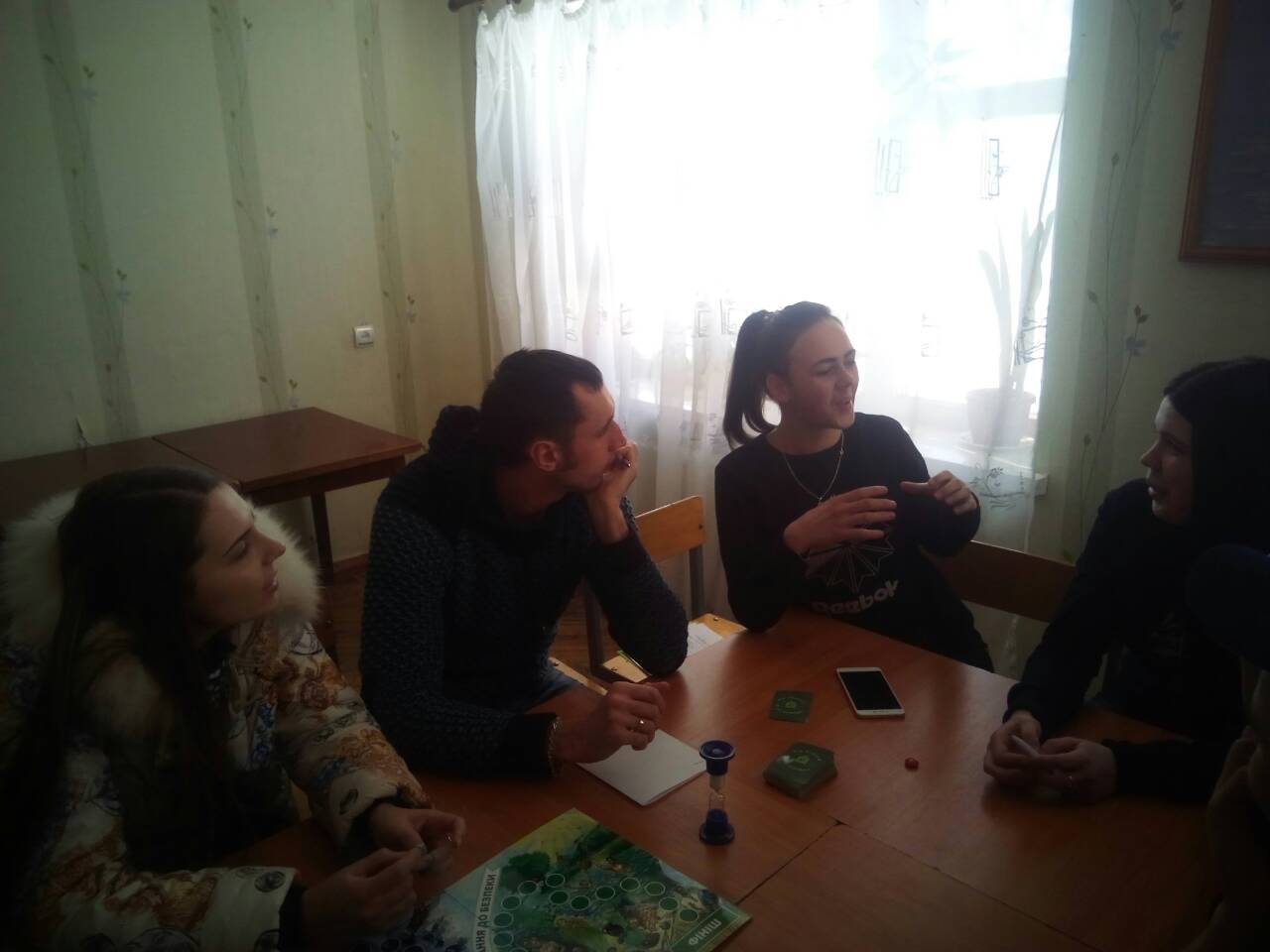 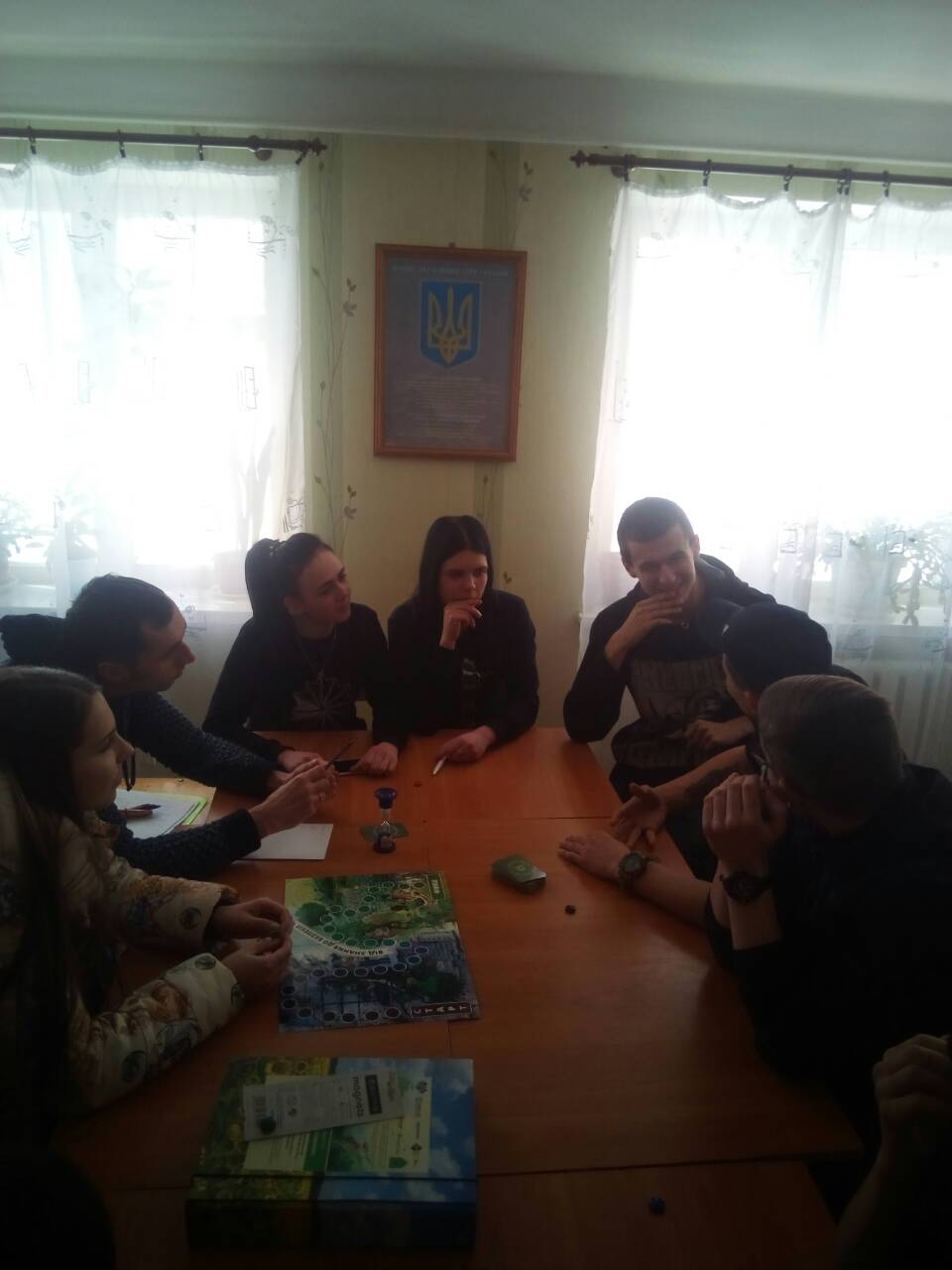 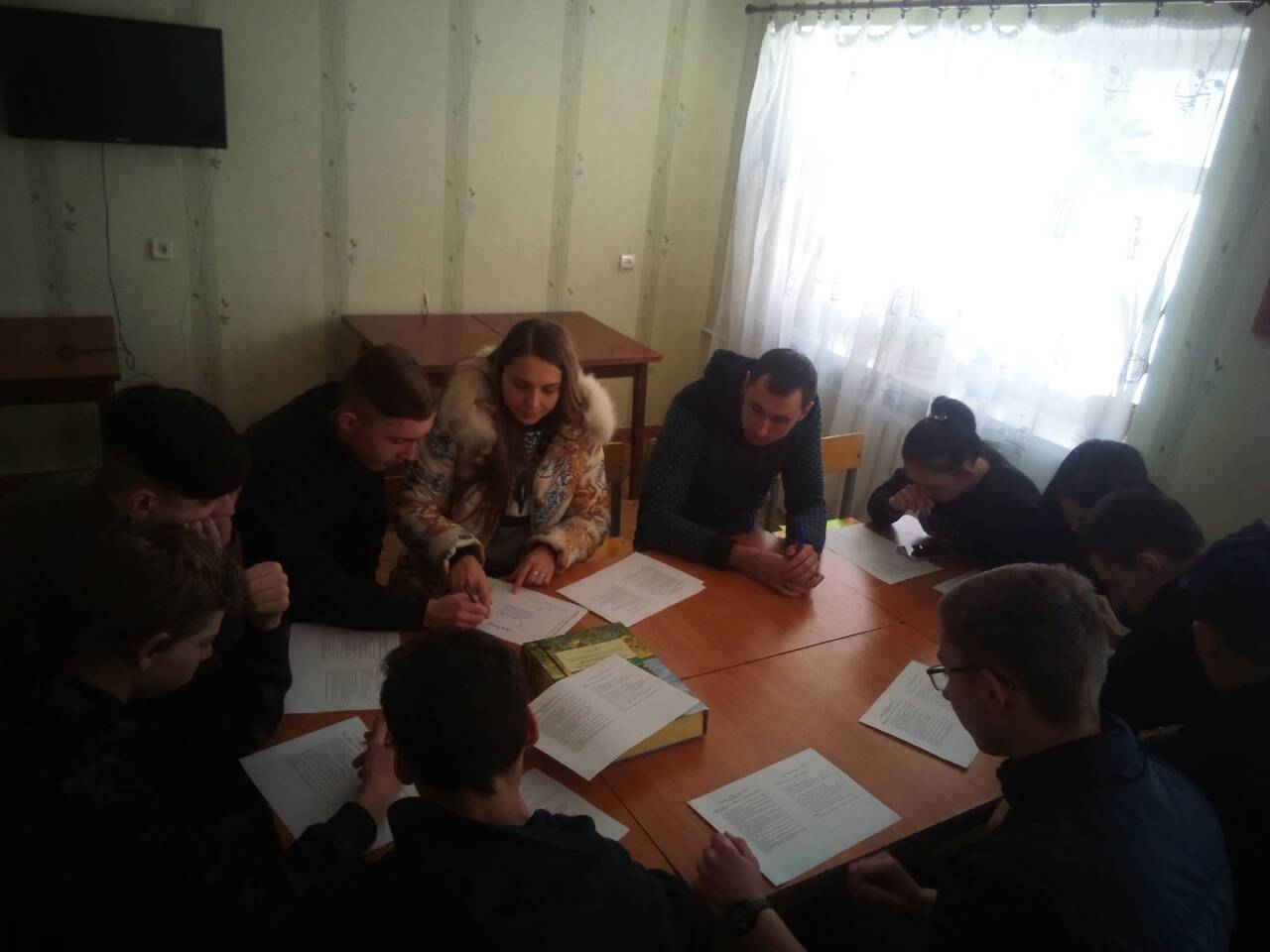 Участь в квесті «Граємо за права людини»
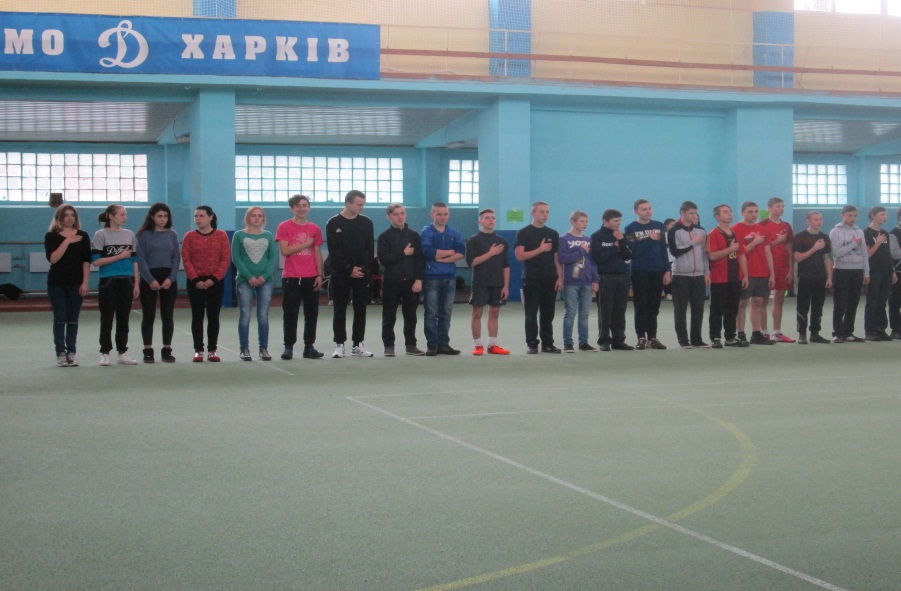 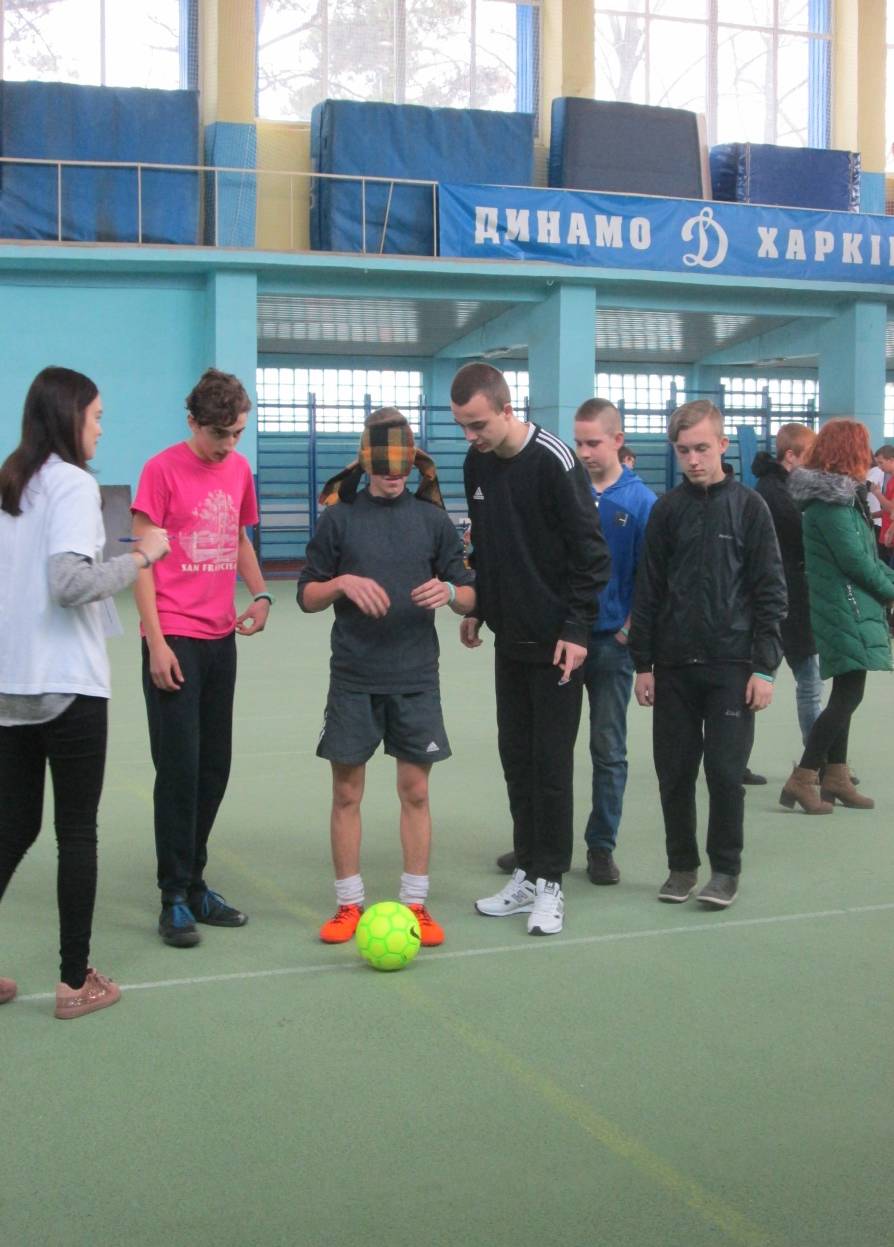 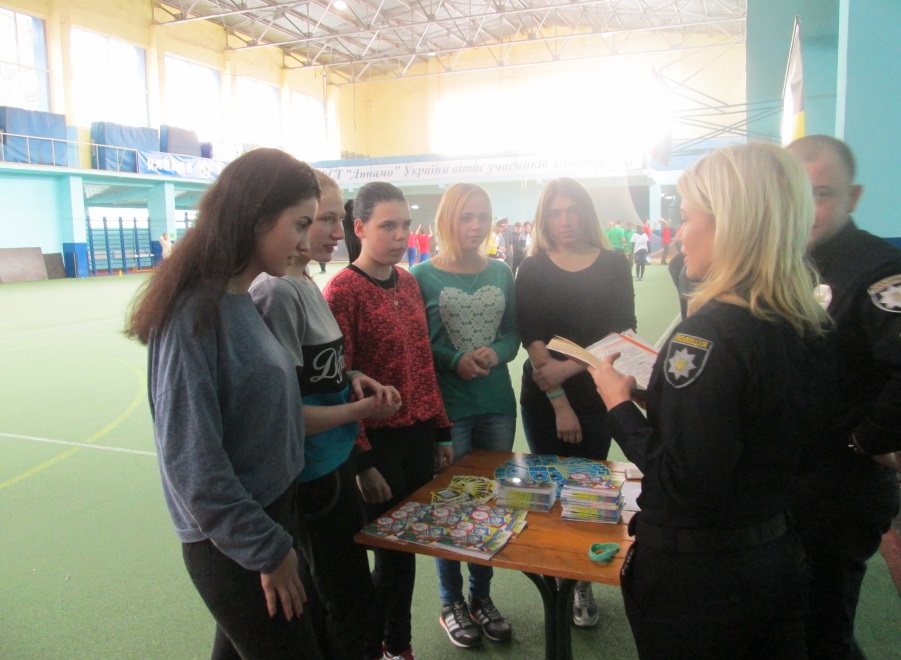 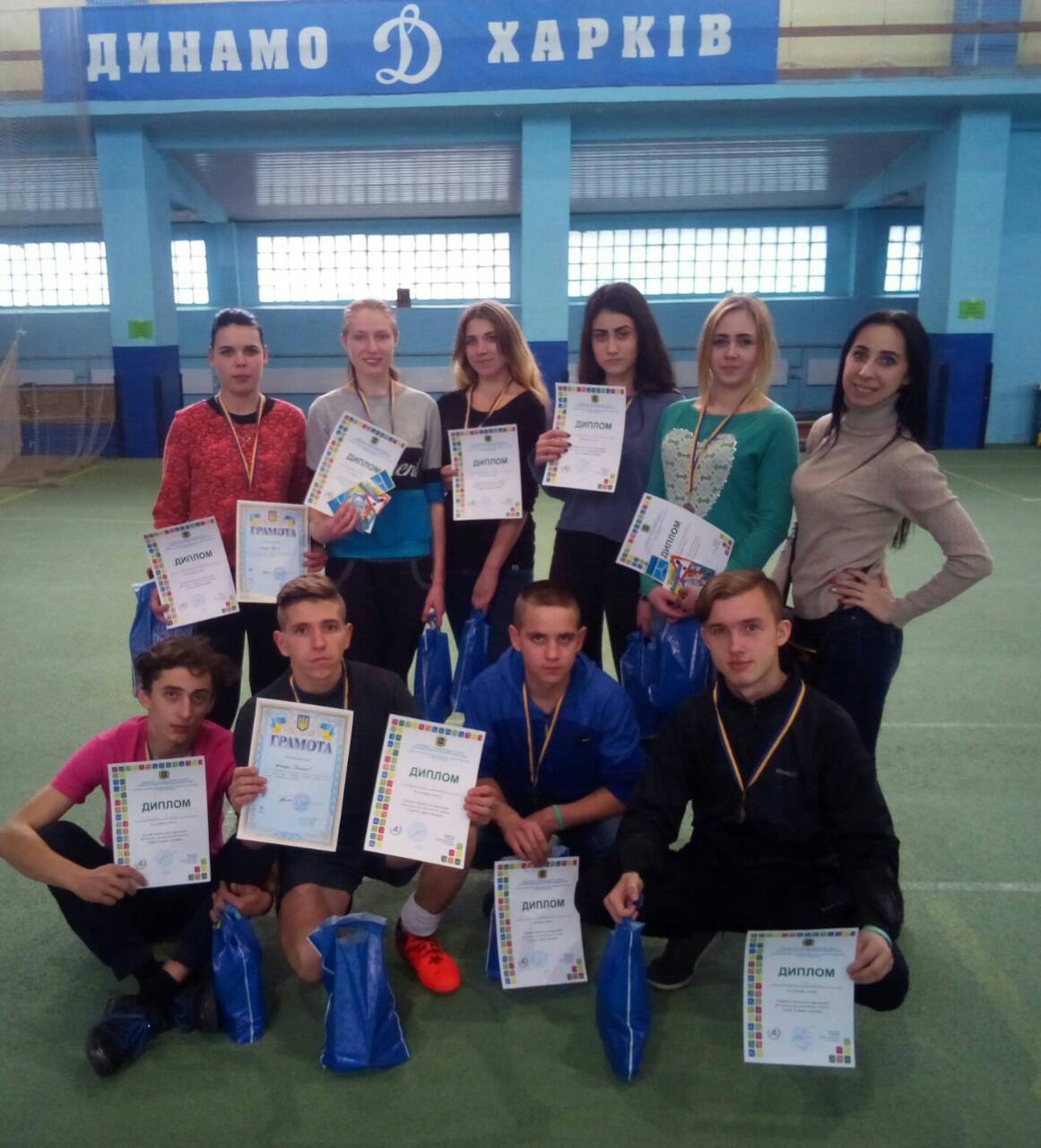 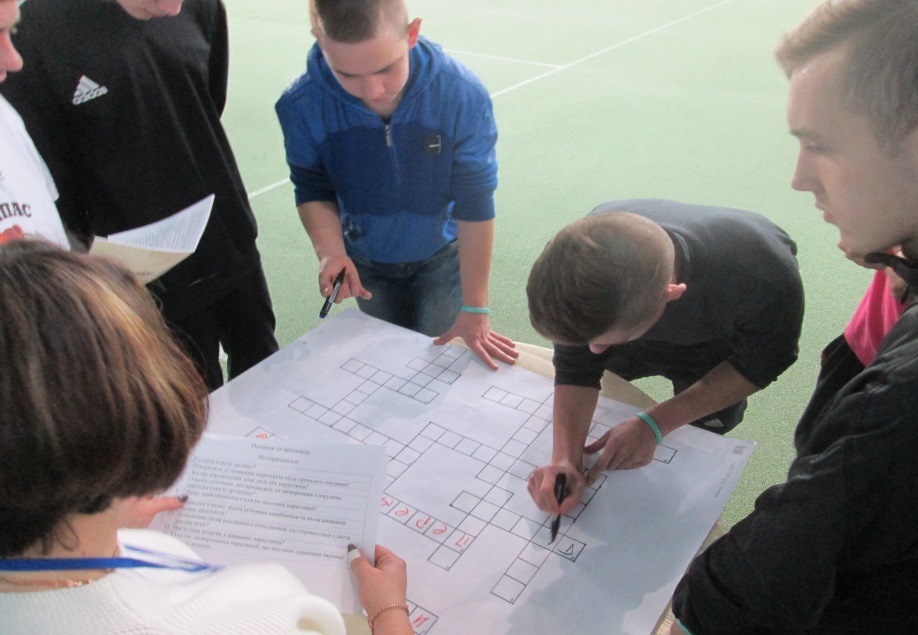 Дякую за увагу